Хирургическая служба Уральского федерального округа в 2017 году
Проф. Прудков М.И.
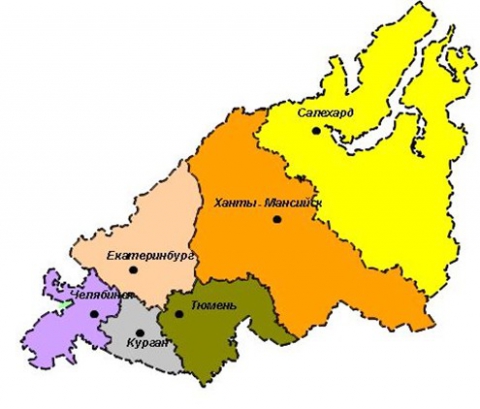 Уральский федеральный округ
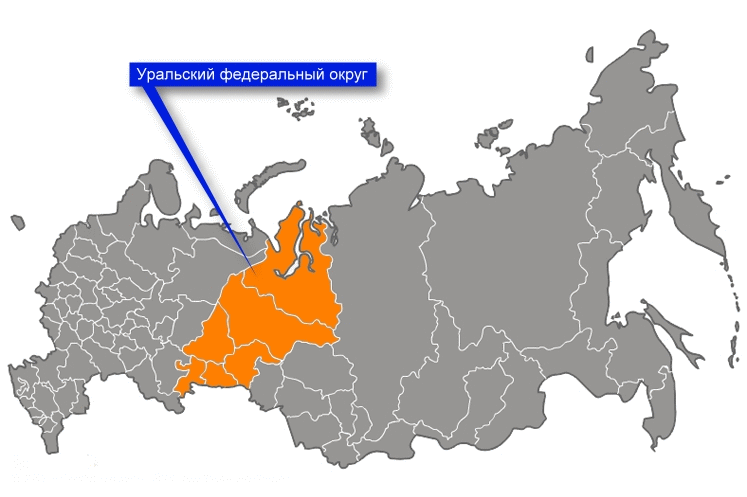 Хирургический совет Уральского федерального округа
Образован в 2004 году : главные хирурги субъектов РФ, заведующие кафедрами хирургии ФПК, председатели региональных отделений РОХ

Персональный состав (2017):  
ЯНАО Антоненко И.В. (главный хирург, отделение РОХ); 
ХМАО – Кислицин Д.П. (главный хирург, отделение РОХ), Дарвин В.В. (кафедра ФПК); 
Тюменская область – Попов И.Б. (главный хирург), Машкин А.М. (отделение РОХ), Аутлев К.М. (кафедра ФПК); 
Курганская область – Чернов В.Ф. (главный хирург, отделение РОХ)
Свердловская область – Прудков М.И. (главный хирург УФО, отделение РОХ, кафедра ФПК) Воронков М.Ю. (главный хирург области)
Челябинская  область – Бондаревский И.Я. (главный хирург), Совцов С.А. (отделение РОХ, кафедра ФПК)

В состав входили в предыдущие годы:
Барыков В. Н. (Челябинск), Веретенников В.А. (Челябинск), Чернядьев С. А. (Екатеринбург), Гиберт Б.К. (Тюмень), Юсупов А.Р.(Тюмень),  Данков М.В.(Тюмень), Хасия Д.Т. (тюмень), Шаляпин В.Г.(Ханты-Мансийск), Добровольский А.А. (Ханты-Мансийск, Ручкин В.И.(Курган), Чинарев Ю.Б. (Курган), Якшиев Ш. Р. (Салехард)
Рекомендуемые протоколы оказания неотложной хирургической помощи населению Уральского федерального округа (2006, 2009, 2013)
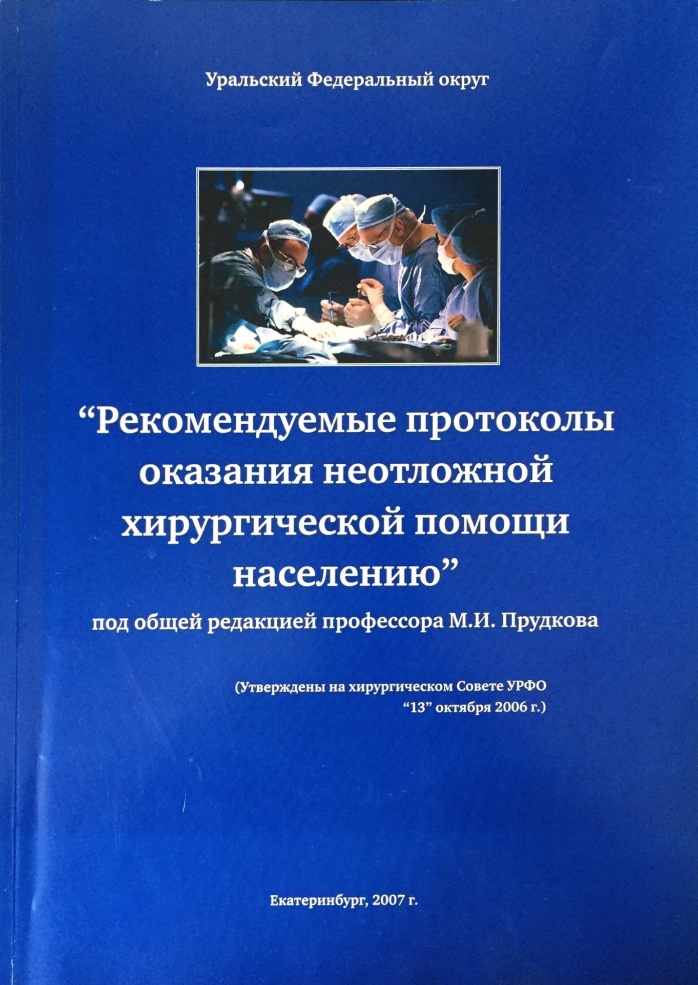 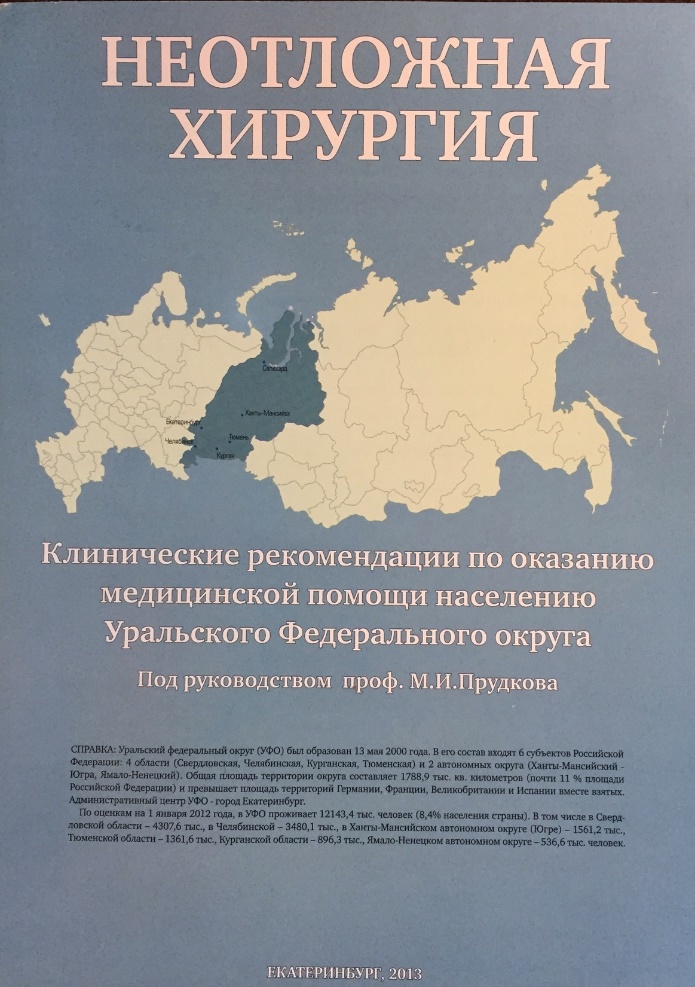 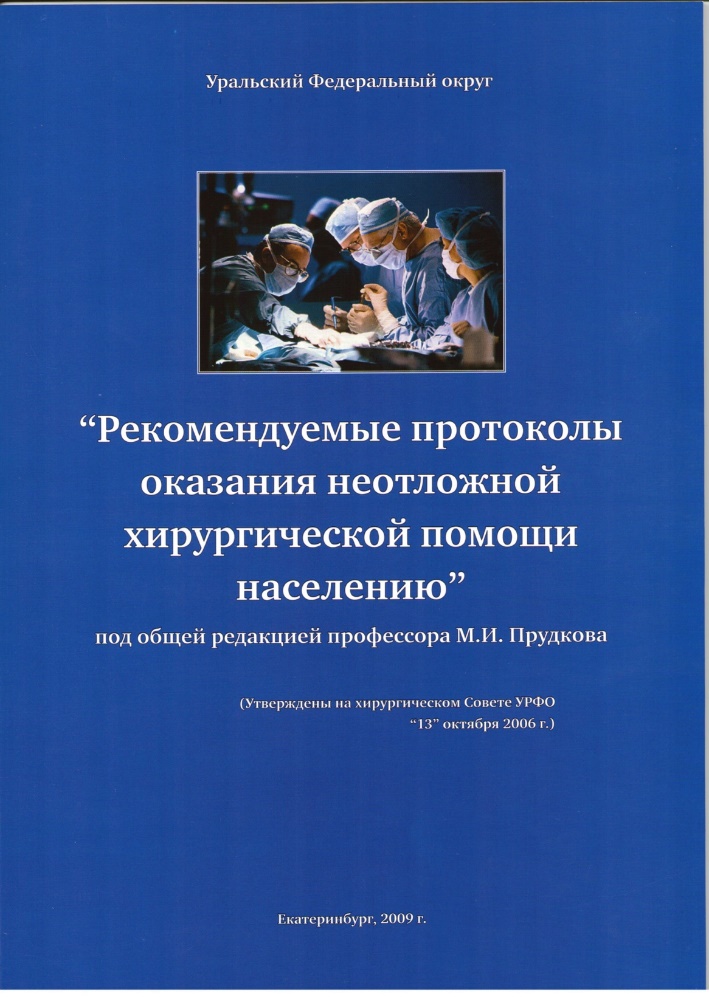 Механизмы внедрения «рекомендуемых протоколов..»
Уральский федеральный округ
Российская Федерация
Свердловская область
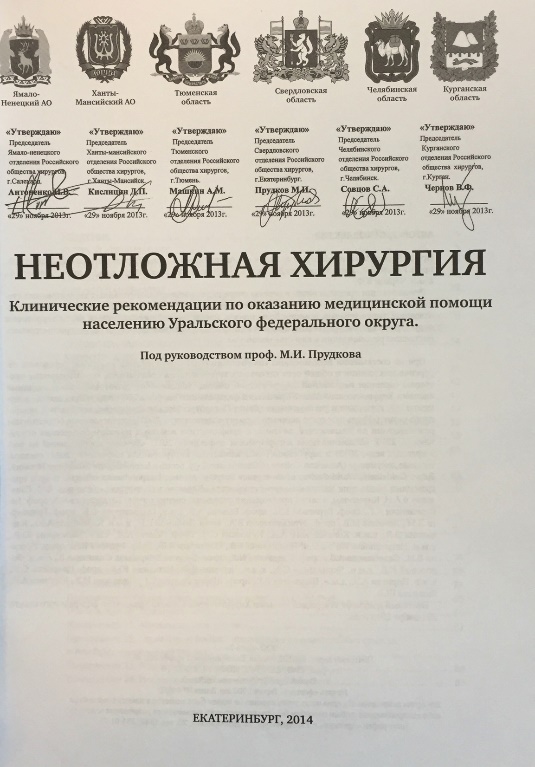 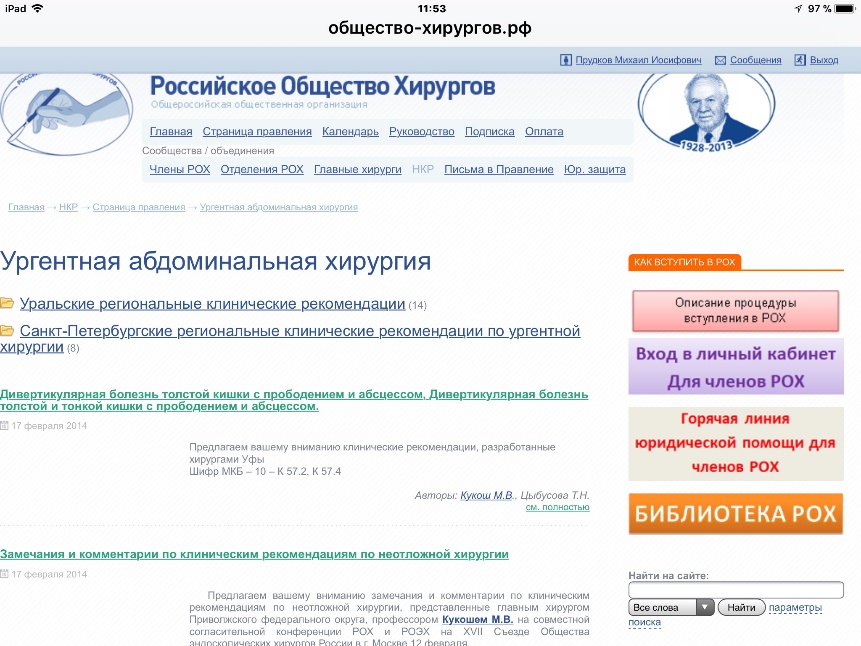 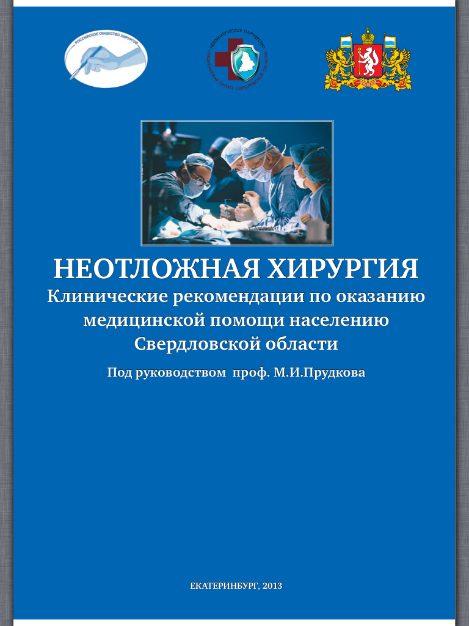 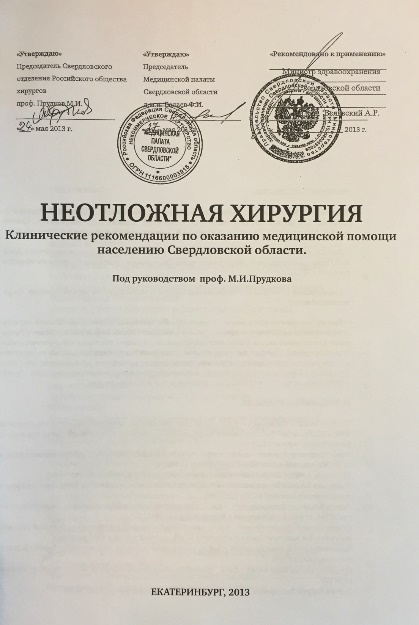 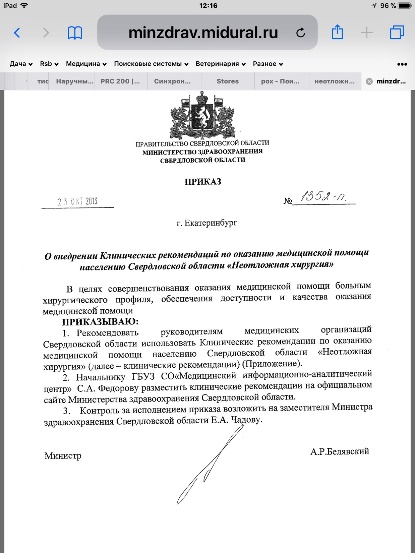 Уральская школа хирургии
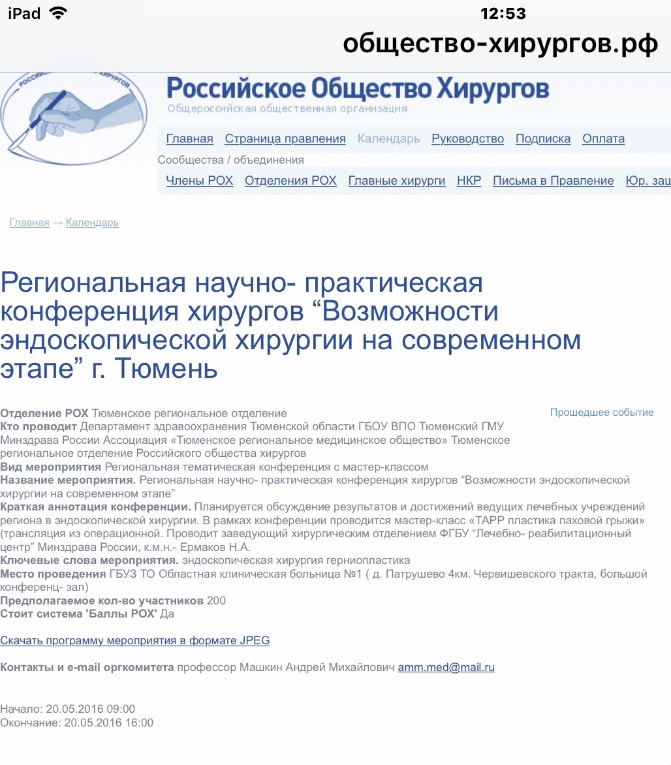 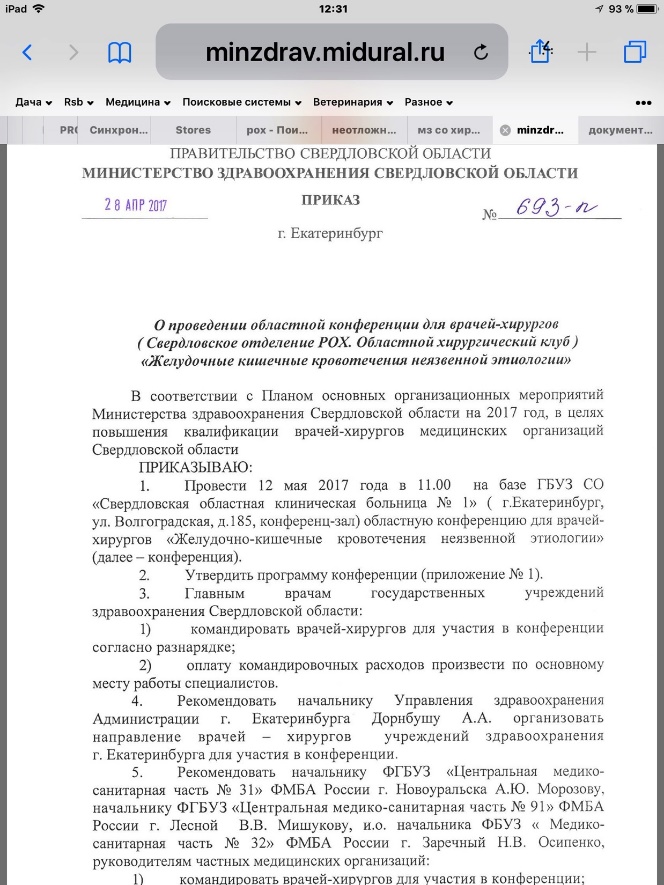 XVI Уральская школа по хирургии "Ранения шеи и груди"

25 апреля проходила очередная школа хирургов в г. Челябинске. 
Рассматривались вопросы неотложной торакальной хирургии, а также современные препараты, появившиеся на рынке и применяемые при хир. заболеваниях. 
программа школы:
1-итоги работы хирургической службы Челябинской области за 2016 год.
2-открытие школы,
3-ранения шеи. Взгляд хирурга.
4-травма груди, пневмоторакс.
5-открытая и закрытая травма сердца и крупных и крупных сосудов грудной полости.
6-посттравматические пневмонии.
7-фармакологическое обеспечение лечения послеоперационных осложнений после травмы груди, в том числе ТЭЛА.
КОНФЕРЕНЦИЯ ХИРУРГОВ С МЕЖДУНАРОДНЫМ УЧАСТИЕМ ПРОЙДЕТ В ОКРУЖНОЙ КЛИНИЧЕСКОЙ БОЛЬНИЦЕ
﻿
 
16-17 апреля 2015 года в Окружной клинической больнице пройдет окружная научно-практическая конференция «Современные вопросы гепатопанкреатобилиарной хирургии. 15 лет окружному Центру хирургии печени и поджелудочной железы».
В конференции примут участие специалисты мирового уровня: руководитель одной из крупнейших в Европе клиник по трансплантации внутренних органов, профессор из города Кёльна Dirk L. Stippel, профессор из города Осло Bjorn Edwin– представляющий Международный центр малоинвазивной хирургии, давно и плодотворно сотрудничающий с хирургами Югры и его выдающийся ученик, закончивший 1-ый Московский государственный медицинский университет им. И.М. Сеченова Airazat Kazaryan, в данный момент, занимающийся исследованиями в Норвежском городе Киркенес и удостоенный за выдающиеся успехи Золотой медалью короля Норвегии Харальда  V
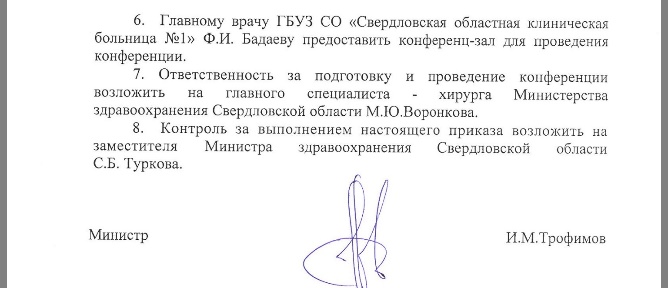 Обеспеченность хирургами
ЧШДХ- число штатных должностей хирургов; 
ЧФХ - число физических лиц хирургов 
ЧЗШДХ - число занятых штатных должностей хирургов
ОВХ - обеспеченность врачами хирургами районов (на 10 тыс. взрослого населения)
Квалификация хирургов
Общее число хирургических больных и дней лечения
ЧПБ -  число поступивших больных в отделения общего хирургического профиля в регионе 
 ЧВБ - число выписанных больных из отделений общего хирургического профиля в регионе
 ЧУБ - число умерших больных в отделениях общего хирургического профиля в регионе  
ОЧДЛБ - общее число дней лечения больных
Те же показатели в пересчете на 10.000 взрослого населения
ЧПБ -  число поступивших больных в отделения общего хирургического профиля в регионе 
 ЧВБ - число выписанных больных из отделений общего хирургического профиля в регионе
 ЧУБ - число умерших больных в отделениях общего хирургического профиля в регионе  
ОЧДЛБ - общее число дней лечения больных
Число плановых хирургических больных и дней лечения на 10.000 взрослого населения
ЧПБ -  число плановых больных лечившихся в отделениях общего хирургического профиля в районе
 ЧОПБ - число оперированных плановых больных лечившихся в отделениях общего хирургического профиля в регионе
 ЧОслПБ - Число осложнений у оперированных плановых больных, лечившихся в отделениях общего хирургического профиля в регионе
 ЧУПБ - Число умерших из оперированных плановых больных, лечившихся в отделениях общего хирургического профиля в регионе
ЧДЛПБ – число дней лечения плановых больных
Число экстренных больных и дней лечения на 10.000 взрослого населения
ЧЭБ -  число экстренных больных лечившихся в отделениях общего хирургического профиля в районе
 ЧОЭБ - число оперированных экстренных больных лечившихся в отделениях общего хирургического профиля в регионе
 ЧОслаб - число осложнений у оперированных экстренных больных, лечившихся в отделениях общего хирургического профиля в регионе
 ЧУЭБ - число умерших из оперированных экстренных больных, лечившихся в отделениях общего хирургического профиля в регионе 
ЧДЛЭБ – число дней лечения экстренных больных
Неотложная хирургические операции в УФО на 100.000 населения
Неотложная хирургическая помощь в УФОна 100.000 населения
Плановая хирургическая помощь в УФО на 100.000 населения
Структура плановых операций больным ЖКБ  в УФОна 100.000 взрослого населения
Критерий качества оказания помощи
Число плановых хирургических больных и дней лечения на 10.000 взрослого населения
ЧПБ -  число плановых больных лечившихся в отделениях общего хирургического профиля в районе
 ЧОПБ - число оперированных плановых больных лечившихся в отделениях общего хирургического профиля в регионе
 ЧОслПБ - Число осложнений у оперированных плановых больных, лечившихся в отделениях общего хирургического профиля в регионе
 ЧУПБ - Число умерших из оперированных плановых больных, лечившихся в отделениях общего хирургического профиля в регионе
ЧДЛПБ – число дней лечения плановых больных
Число плановых хирургических больных и дней лечения на 10.000 взрослого населения
ЧПБ -  число плановых больных лечившихся в отделениях общего хирургического профиля в районе
 ЧОПБ - число оперированных плановых больных лечившихся в отделениях общего хирургического профиля в регионе
 ЧОслПБ - Число осложнений у оперированных плановых больных, лечившихся в отделениях общего хирургического профиля в регионе
 ЧУПБ - Число умерших из оперированных плановых больных, лечившихся в отделениях общего хирургического профиля в регионе
ЧДЛПБ – число дней лечения плановых больных
Лапароскопические операции в УФО
Торакоскопические операции в УФО
Эндоскопические операции в УФО
Работа отделений хирургической инфекции
Операции, выполненные в поликлинике (на 10.000 населения)
Операции, стационарного уровня выполненные в поликлинике (на 10.000 населения)
Эндоскопические операции в Тюменской области 102,2 / 10.000 населения
Региональные особенности организации и результатов деятельности хирургических служб отдельных субъектов РФ, входящих в Уральский федеральный округ, есть смысл более подробно рассматривать на региональном мероприятии.Для этого придется переносить дату съезда хирургов Урала или провести на эту тему специальное заседание Хирургического совета округа
ПРЕДЛОЖЕНИЯ:

В общей отчетности шире использовать «взвешенные показатели» в пересчете на численность обслуживаемого населения.  
Ввести взвешенные (на число коек) показатели технической оснащенности хирургической койки (видеостойка, УЗИ, С-дуга, КТ, МРТ,) 
Ввести ключевые показатели качества оказываемой помощи (например, доля выявленного и устраненного холангиолитиаза при хирургическом лечении ЖКБ и ее ургентных осложнений).
Ввести показатели, характеризующие общий уровень внедрения минимально инвазивных операций (лапороскопия, минидоступ, УЗИ, рентгенотелевидение, гибкая эндоскопия, гибридные технологии) при каждой конкретной патологии, раздельно для плановых и неотложных ситуаций.
Ввести системные показатели эффективности оказания хирургической помощи в регионе для каждой отдельно мониторируемой патологии типа «цена – эффект»:

затратная часть (используемого оборудование, общее число и виды выполненных вмешательств, общее количество койко-дней стационарного лечения всех больных с данной патологией по материалам стационаров, суммарная продолжительность  амбулаторного  лечения  по данным поликлиник) в пересчете на 100.000 населения (теоретически можно перевести в деньги)

- оценка конечной эффективности лечения данной патологии в регионе (общее число дней нетрудоспособности по данным ОМС), (общее число умерших от данного заболевания во всех лечебных учреждениях и на дому  по материалам региональной патологоанатомической службы) в пересчете на 100.000 населения.
Спасибо за внимание !